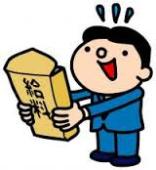 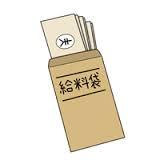 きゅう  よ                                   し
給与のなかみを知る
ねん      がつ   とお  か    げつ                                               ほ  けん ふく   し   せ  ん   た   ー
①2014年11月10日（月）19:00～21:00 @保健福祉センター
                    
               ねん       がつ        にち     か　　　　　         　　　　　 　　           しょう がい がく しゅう せ  ん   た   ー
②2014年11月11日（火）10:00～12:00 @生涯学習センター
よ               か                    へ      や
つるま読み書きの部屋
しゃいん
社員
あ  る  ば  い  と
アルバイト